Belle II Results
Bostjan Golob
University of Ljubljana/
Jozef Stefan Institute 
& 
Belle/Belle II Collaboration
Introduction 

Status
(plan, accelerator, detector)

Phys. program

Prospects
(Example of measurements: 
Emiss)
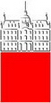 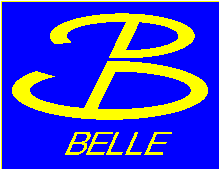 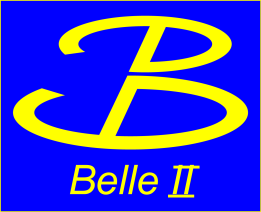 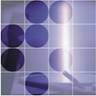 University 
of Ljubljana
“Jozef Stefan” 
Institute
UK HEP Forum
„The Spice of Flavour“
Abingdon
27-28 November 2018
Introduction
Disclaimer:


          „Results“ in the title is to be 
            understood in a very broad sense










          …as a consequence of planning,  R&D for accelerator 
             and for detector modules
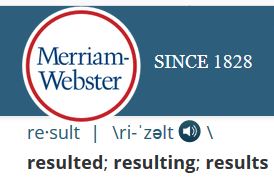 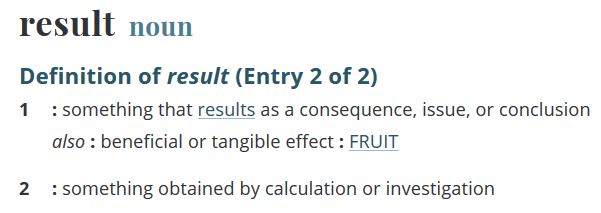 Introduction
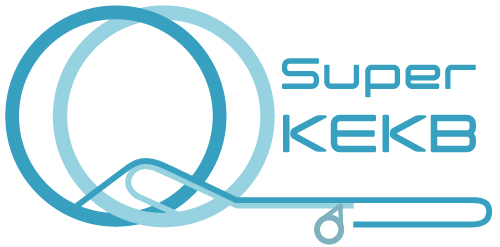 Accelerator
        “SuperKEKB”
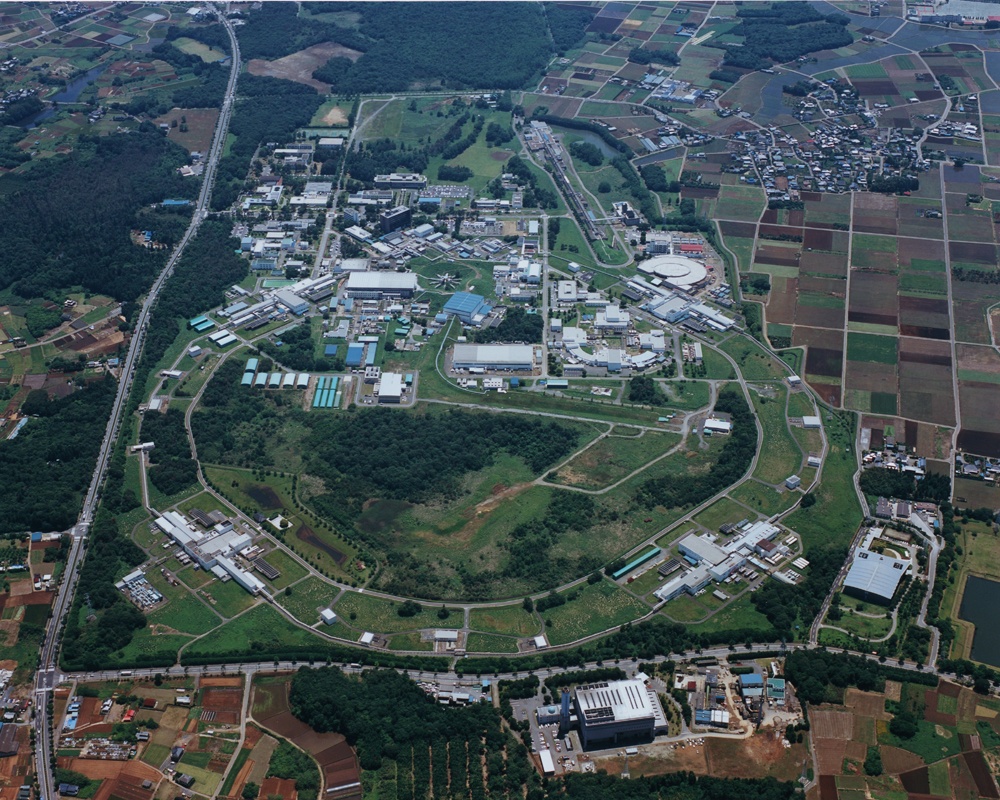 SuperKEKB:

e- (HER): 7.0 GeV
e+ (LER): 4.0 GeV


ECMS=M(U(4S))c2
                    (→BB)

[M(U(1S))c2 ,M(U(6S))c2]

dNf / dt = s(e+e-→f)L

L =8x1035 cm-2 s-1
Tokyo (40 mins by Tsukuba Exps)
LER
e-
HER
Belle 2
e+
Introduction
Detector Belle II
KL and muon detector:
Resistive Plate Counter (barrel outer layers)
Scintillator + WLSF + MPPC (end-caps , inner 2 barrel layers)
EM Calorimeter:
CsI(Tl), waveform sampling (barrel)
Pure CsI + waveform sampling (end-caps)
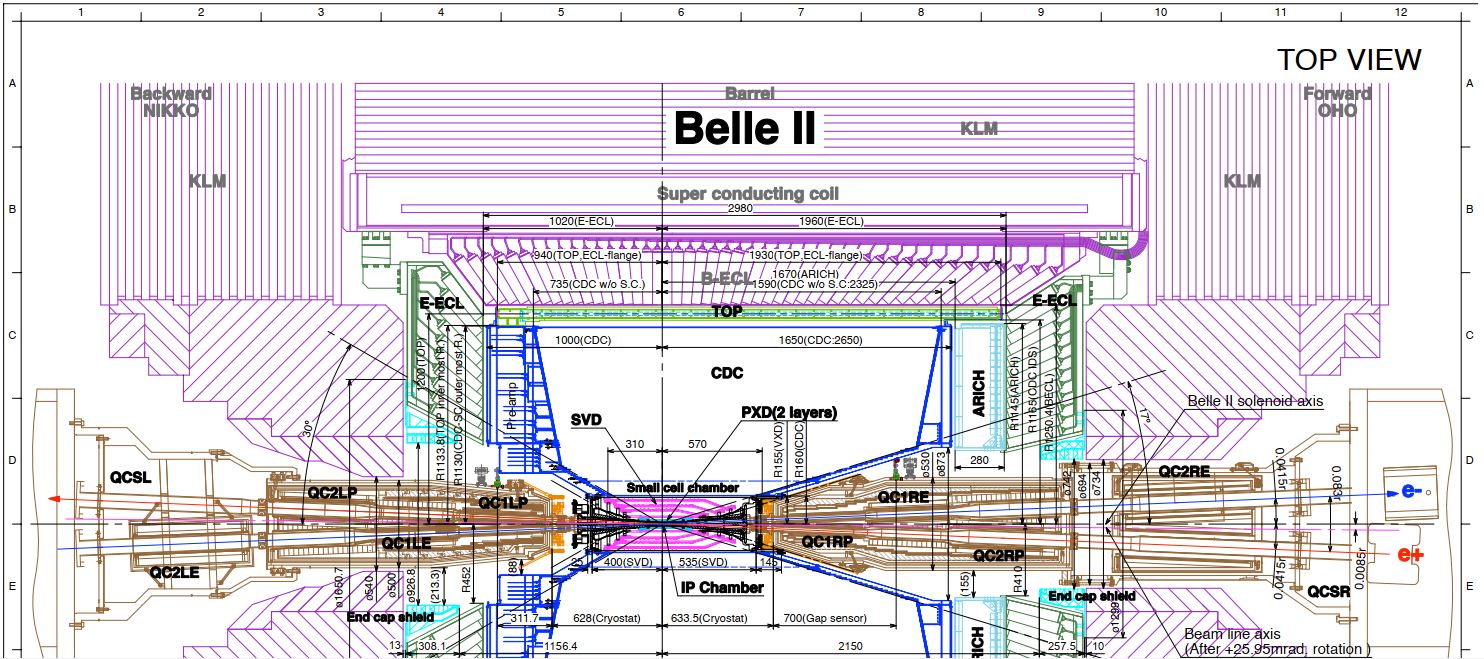 Vertex Detector
2 layers DEPFET + 4 layers DSSD
Particle Identification 
Time-of-Propagation counter (barrel)
Prox. focusing Aerogel RICH (fwd)
Central Drift Chamber
He(50%):C2H6(50%), small cells, long lever arm,  fast electronics
3m
Introduction
Super KEKB luminosity planning
~6 ab-1
~15 ab-1
~ 1 ab-1
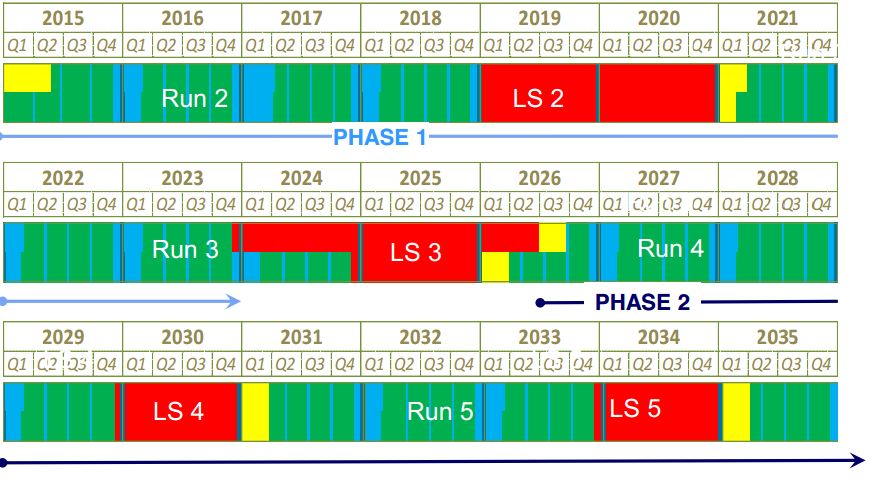 Phase 1
Phase 2
Phase 3 →
Phase 1: 
w/o QCS
w/o Belle 2

Phase 2:
w/ QCS
w/ Belle 2 
(no VXD)

Phase 3:
full Belle 2
QCS, Belle 2
VXD
~ 25 ab-1
~ 40 ab-1
LHCb LS2
HL LHC
LHCb LS3
Phase 2 Accelerator
Phase 2: accelerator and detector commissioning, physics collisions

validation of Nano beam scheme                                    

March 22nd – July 17th 2018
KEKB:
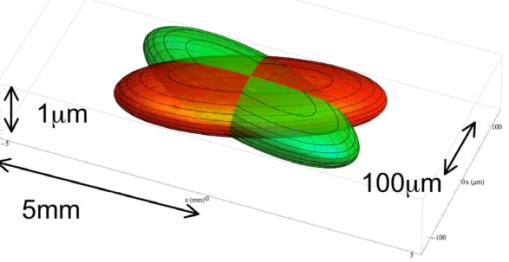 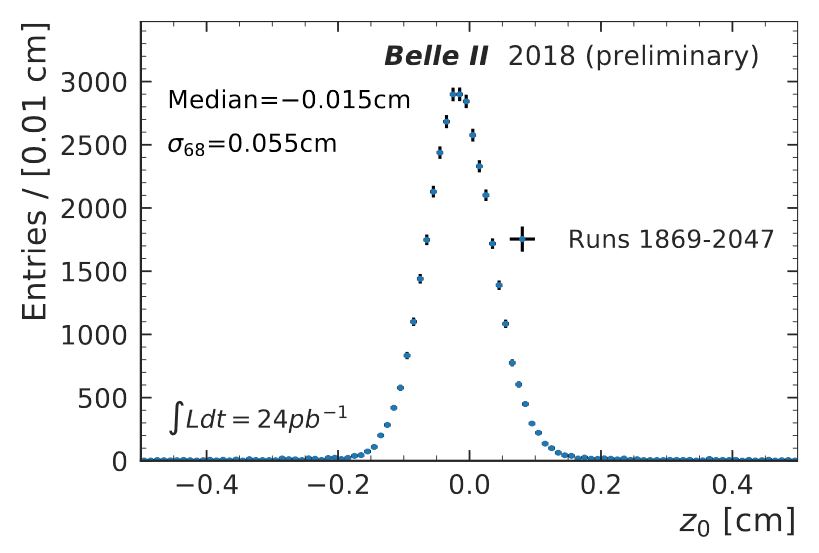 sx~100mm,sy~2mm
Belle: s ~ 1 cm
SuperKEKB:
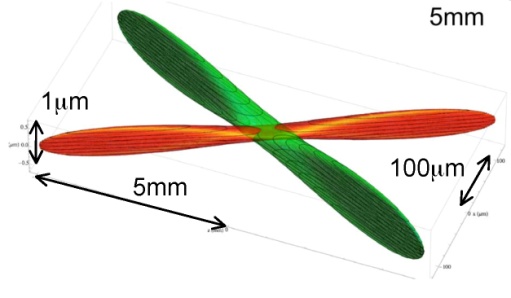 z0 of single tracks
from primary vtx
N. Braun et al., BELLE2-NOTE-PL-2018-008
sx~10mm,sy~60nm
Phase 2 Detector
Phase 2: accelerator and detector commissioning, physics collisions
S. Longo, J.M. Roney, BELLE2-NOTE-PL-2018-027
B. Fulsom, BELLE2-NOTE-PL-2018-006
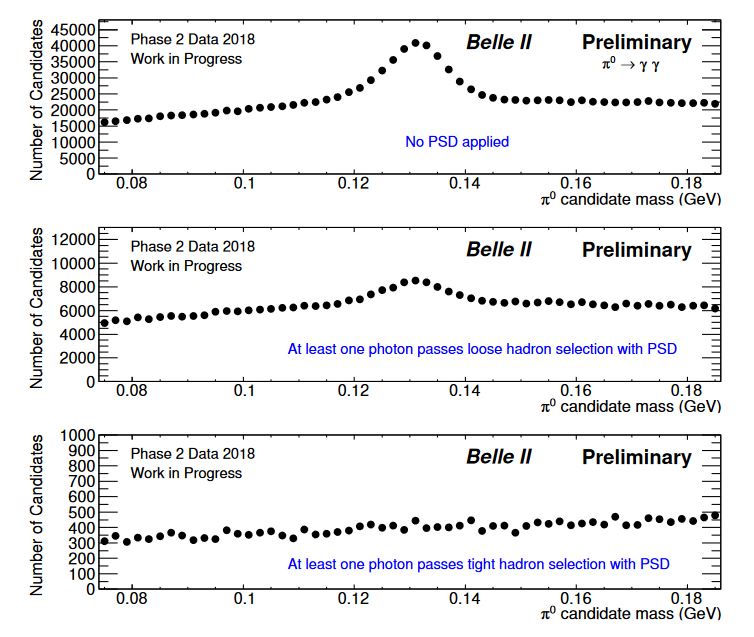 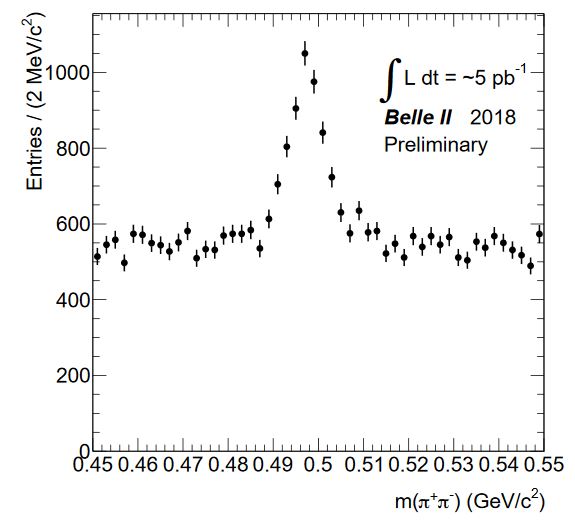 p0 → gg
no requirement on g
KS → p+p-
at least one g passing loose PSD
at least one g passing tight PSD
Beam bkg rejection (high mult.),
vtx fit, CDC
hadron veto in ECL using 
Pulse Shape Discrimination
Phase 2 Physics
Phase 2: accelerator and detector commissioning, physics collisions

reconstruction of B mesons (Full Event Interpretation)
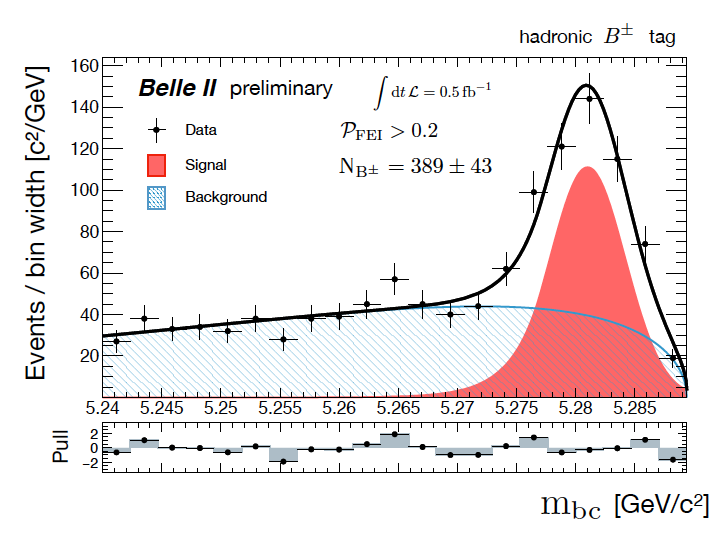 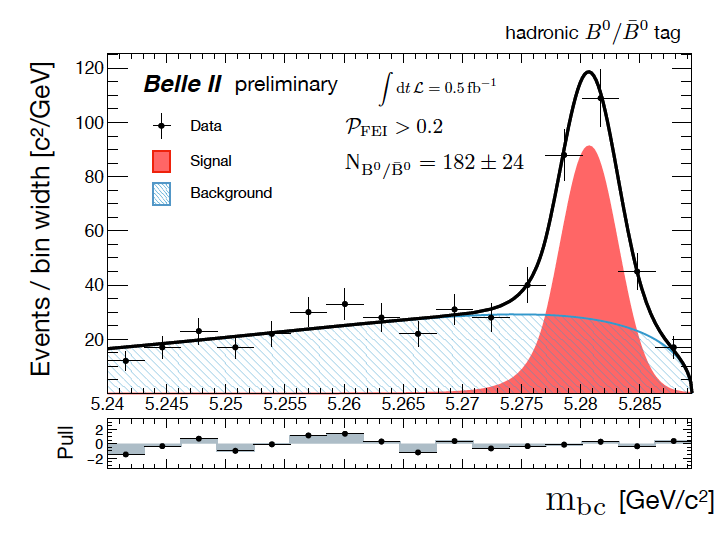 B+
B0
W. Sutcliffe, F. Bernlochner, B2NOTE-2018-031-1
Phase 3 Topics
Methods and processes where Belle 2 can provide 
important insight into NP complementary to other experiments: 

Emiss:
B→ tn, B → Xctn, B → hnn, B → Xu l n, Ds → tn, ... 
(Semi)Inclusive: 
B → sll , B → sg, B → dg, ...
Neutrals:
B → KSp0g, B → h’ KS, B → KSKSKS, t → mg, D0 → h0h0, D0 → Vg, Bs → gg, ...


N.B.: at the intensity frontier both, exp. and th. accuracy must 
~match in order to be able to spot deviations from SM;
Phase 3 Topics
Methods and processes where Belle 2 can provide 
important insight into NP complementary to other experiments:
Detailed description of physics program at Belle 2 in:







Physics of B Factories
Impact of Belle II on Flavor Physics
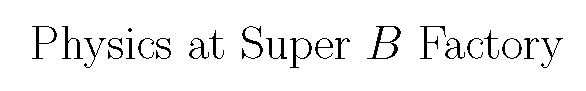 A.G. Akeroyd et al., arXiv: 1002.5012
B.G.,, K, Trabelsi, P. Urquijo, 
BE LLE2-NOTE- PH-2015-002
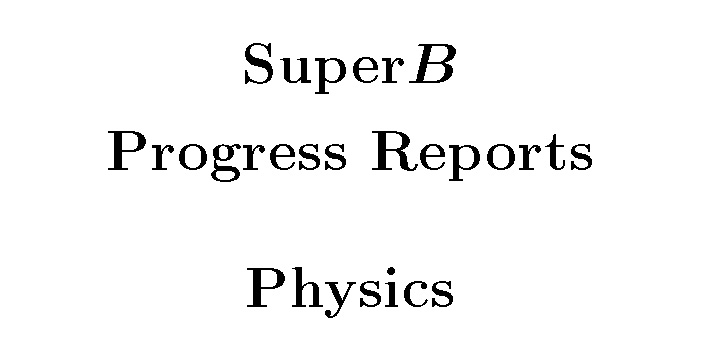 Comparison between Belle II and 
LHCb Physics Projections
B. O’Leary et al., arXiv: 1008.1541
P. Urquijo, BE LLE2-NOTE- PH-2015-004
The Belle II Physics Book 
(report of B2TiP)    
                                                ~700 p.
Ed. A.J. Bevan, B. Golob, Th. Mannel, 
S. Prell, and B.D. Yabsley,
Eur. Phys. J. C74 (2014) 3026
~900 p.
E. Kou, P. Urquijo eds., 
to be published in Prog. Theor. Exp. Phys.
New!
Phase 3 FEI
FEI: Full Event Interpretation

fully (partially) reconstruct Btag;
reconstruct h , g fromBsig ; 
n‘s: no additional energy in EM calorim.; 
signal at EECL~0;

reconstruction of B mesons with 
invisible particles in final state;
FEI performed using MVA,
ehad ~ 0.4%, Phad~40%
esl~ 2x ehad , Psl~0.5 xPhad
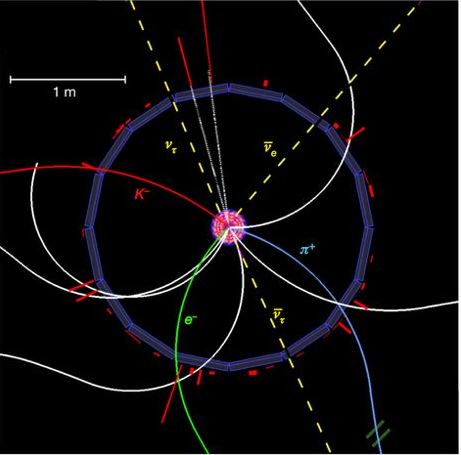 e+
Btag Bsig
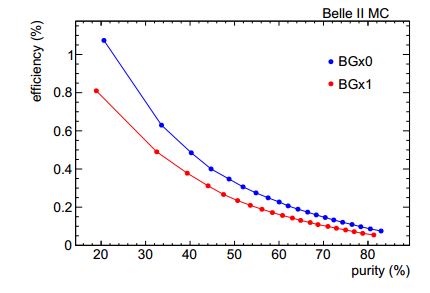 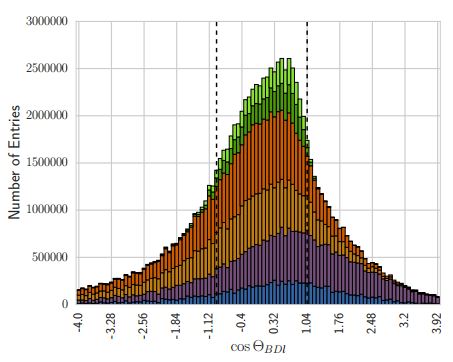 e-
ehad =Nbrec/NBB
Phad=Nbsig/(Nbsig+ Nbbkg)

(eP) drops by a factor of 
0.5-0.8 for each level of beam 
bkg.
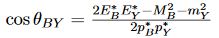 E. Kou, P. Urquijo eds., The Belle II Physics Book 
to be published in Prog. Theor. Exp. Phys.
Phase 3 Emiss
B  D(*)tn
R(D(*))= B(B  D*tn) / B(B  D* l n)

R(D)SM= 0.300 ±0.008

R(D*)SM = 0.252 ±0.003










had. tag; t  l nn , fit to M2miss , multivariate classifier (Eecl, pl , ...)
l =e,m    Test of Lepton 
               Flavor Universality (LFU)
H. Na et al., Phys.Rev.D 92, 054410 (2015)
S.Fajfer et al.,  Phys.Rev.D85(2012) 094025
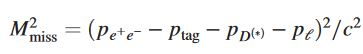 Belle, PRD92, 072014 (2015), 700 fb-1
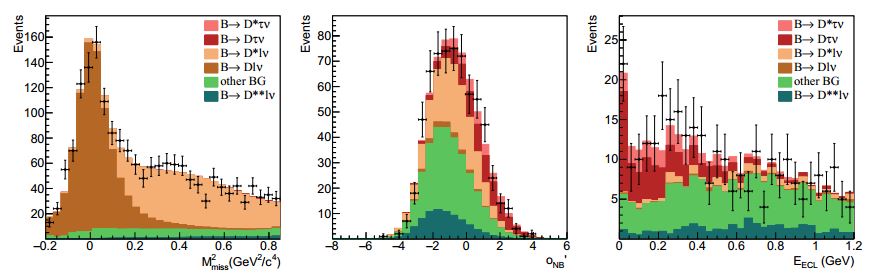 Nsig=503 D*tn
Nsig=320 Dtn
Low 
M2miss : 
D* l n , 
     fit M2miss
high 
M2miss : 
mult. 
miss. 
Particles, 
fit  ONB
R(D)= 0.375 ±0.064 ±0.026         R(D*) = 0.293 ±0.038 ±0.015
Phase 3 Emiss
B  D(*)tn
Average of measurements

if discrepancy 
Data/SM confirmed 
with larger accuracy
 interpretation
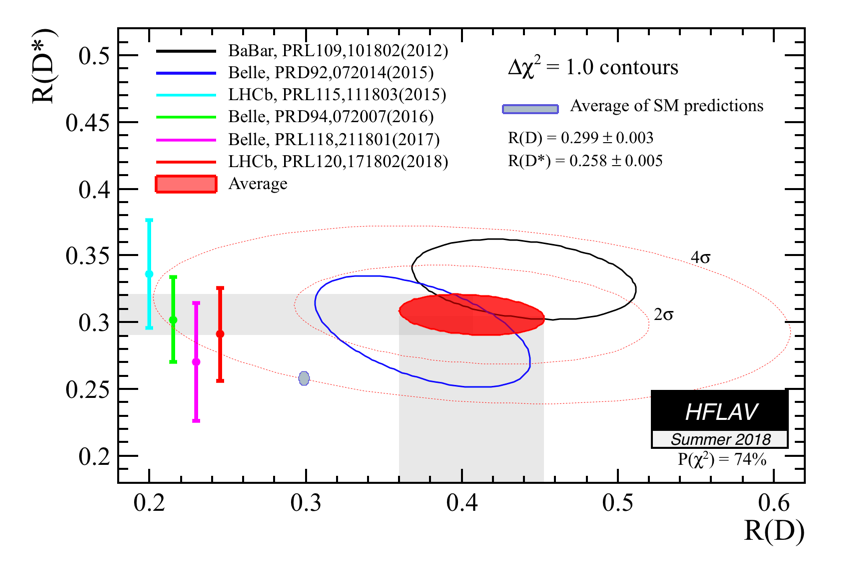 c
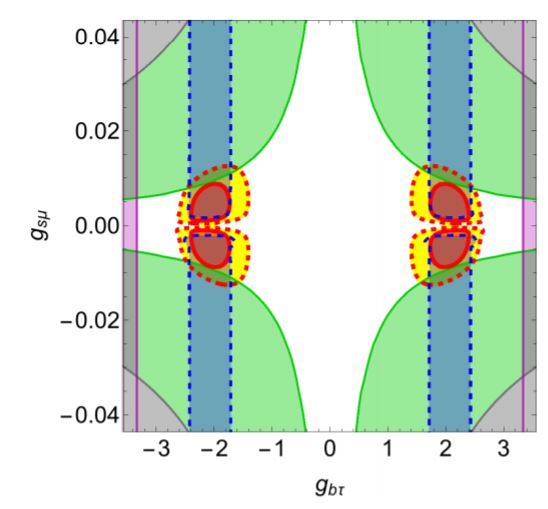 b
Central value 
(1s)
l
W-
Average
b
4s
l
SM
SM
NF
n
c
Preferred region R(D(*)) & 
B  K(*) l l
forbidden region B  Knn 
forbidden region  t  Btn
LQ
n
LQ coupling constants
S. Fajfer, N. Košnik, Phys.Lett. B755, 270 (2016)
Phase 3 Emiss
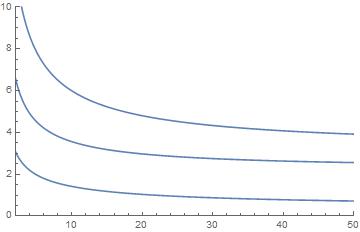 B  D(*)tn

expected accuracy Belle II:
~2021
6.0%
E. Kou, P. Urquijo eds., The Belle II Physics Book 
to be published in Prog. Theor. Exp. Phys.
s(RD)/RD [%]
3.6%
s(RD*)/RD* [%]
0.14
s(Pt) [x10]
L dt 
[ab-1]
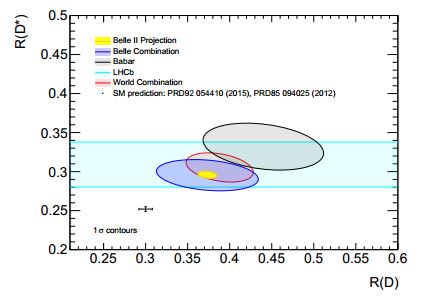 WA
Belle II 
(50 ab-1)
SM
Summary
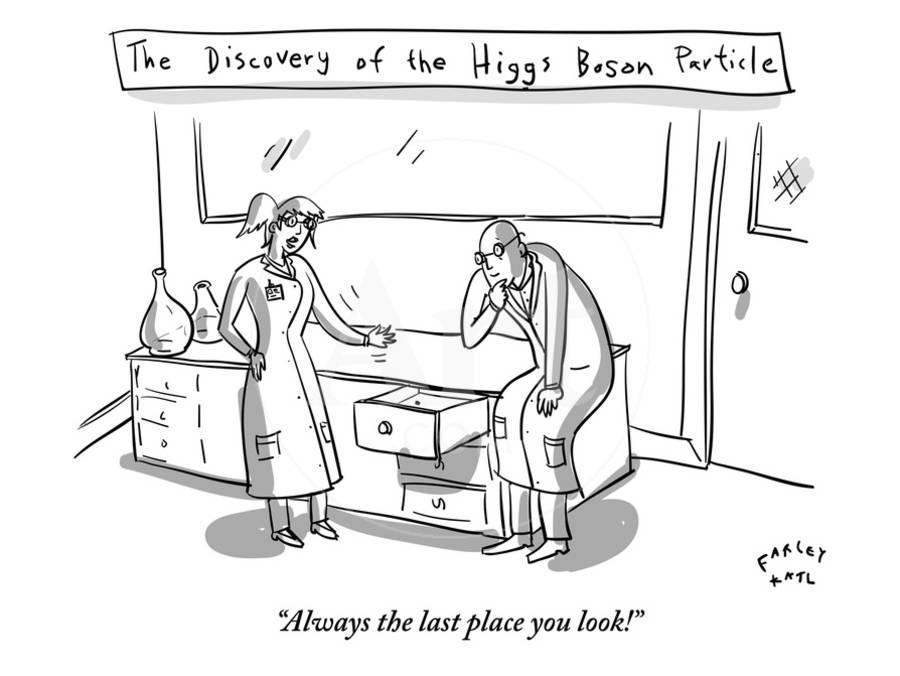 Lepton flavour universality is a corner stone SM

potential LFU violation is one of ~O(5) relatively significant 
     data / SM discrepancies in flavour physics

In few years with  Belle II data we should be able to provide 
     much more accurate meas‘s of these discrepancies

Only with combination of measurements (LHC, SuperKEKB, …) 
     and in compArison to theory predictions, we may hope for 
     answers re NP
„The most exciting phrase to hear in science, the one that heralds new
discoveries, is not 'Eureka!' (I found it!) but 'That's funny ...‚“
                                                                                                 Isaac Asimov (1920-1992)